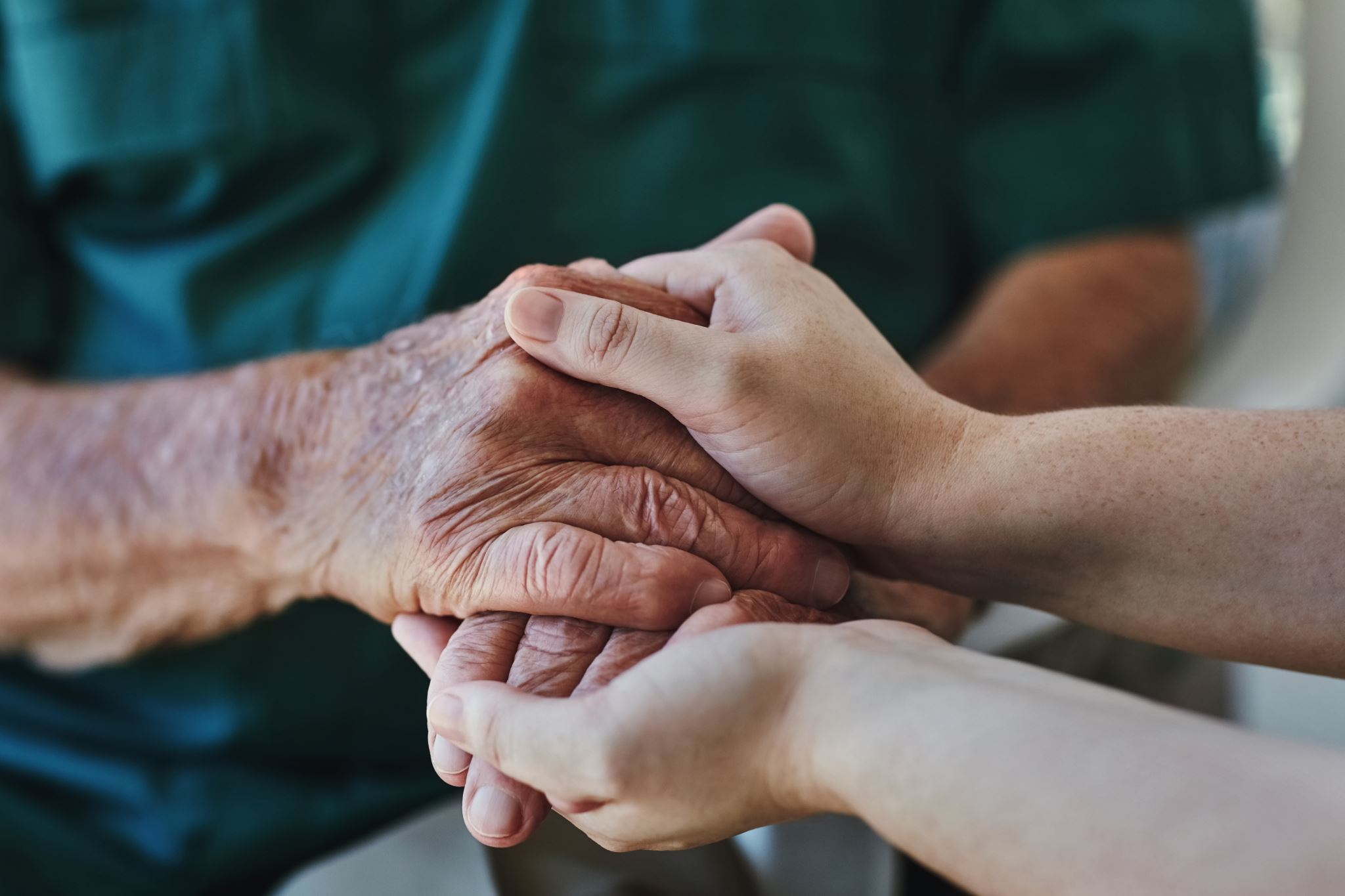 APPROACH TO  UNCONSCIOUS  PATIENT
DEFINATION
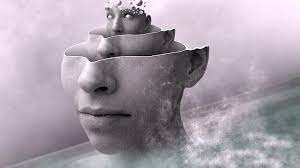 Unconscious : A state of complete or  partial unawareness or lack of response to sensory stimuli
DDX
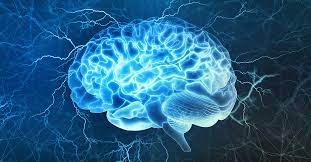 TRANSIENT LOSS OF CONSCIOUSNESS
1- Syncope 
 is loss of consciousness due to inadequate cerebral perfusion and the most common cause of TLOC

Vasovagal  ( or  reflex)  syncope
  by stimulation of the parasympathetic nervous system

Exercise-related syncope

syncope with no warning or trigger ,
     suggests a possible  cardiac cause
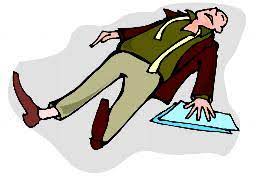 2- TLOC on standing :
is suggestive of orthostatic (postural) hypotension and may be caused by drugs (antihypertensives or levodopa) or associated with autonomic neuropathies, which may complicate conditions such as diabetes.
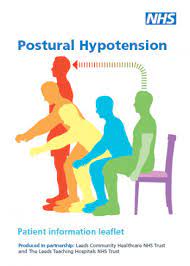 Coma : is a depressed level of consciousness to the extent that the patient is completely unresponsive to any  stimuli .
Causes 
 Structural brain lesions.
 Global brain dysfunction (e.g., metabolic or systemic  disorders) 
 Psychiatric causes -conversion disorders and malingering may be difficult to differentiate from a true coma.
COMA
HISTORY
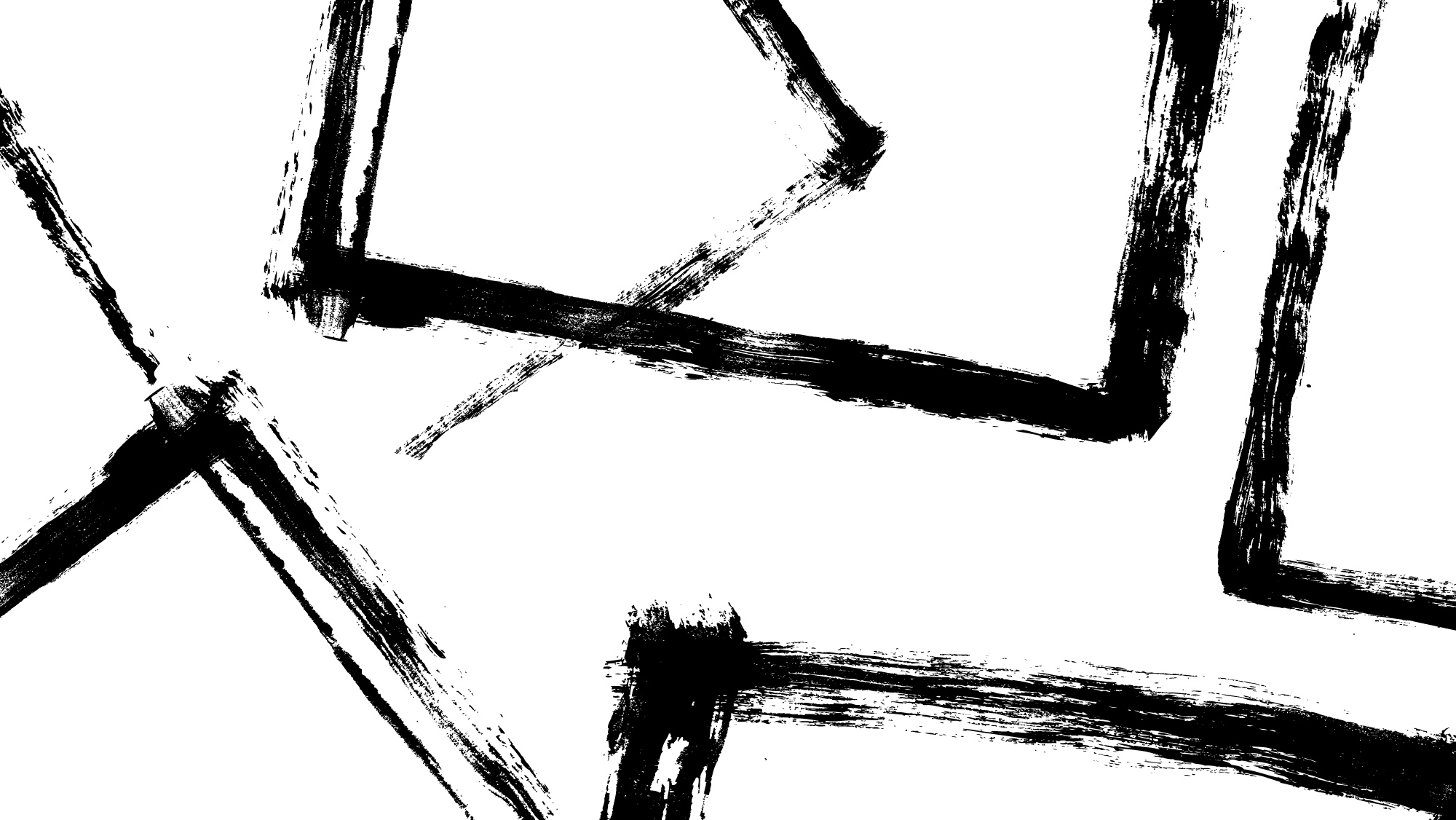 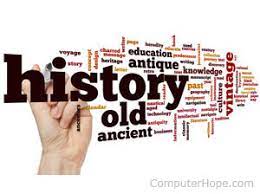 A collateral history from relatives or other witnesses

The patient's recent health, functional status and previous medical history

Previous hospital records

Previous such episodes

Details of event onset

Medications and toxic exposures
CLINICAL 	APPROACH  MANAGMENT
ABCDE approach:

    Airway
B :   Breathing 
C :   Circulation  
D:    Disability
    :   Exposure
Airway :
Look for signs of airway obstruction
Look in the mouth for foreign objects, blood, vomit or secretions
Listen for abnormal airway noises Like:
no noise , wheeze, Stridor , snoring , gurgling , grunting .
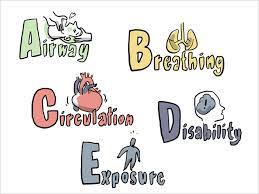 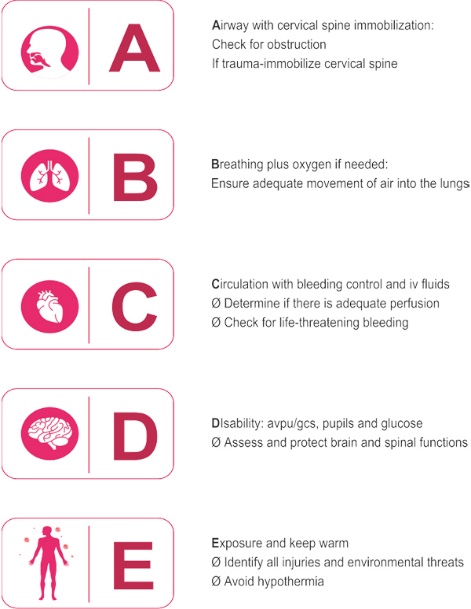 BREATHING
Attach a pulse oximeter to assess peripheral oxygenation
Look for signs of respiratory distress: sweating, use  of  the  accessory  muscles  or  abdominal  ' seesaw  breathing
Count the respiratory rate :

The pattern of breathing should be assessed as well as the respiratory rate.
Kussmaul respiration – deep, labored breathing,
Shallow with an extremely depressed respiratory rate
Ataxic breathing ( Biot' s respiration) – groups of quick, shallow inspirations followed by regular or irregular periods of apnea,
Central neurogenic hyperventilation – breathing characterized by deep and rapid breaths at a rate of at least 25 breaths per minute
Cheyne –Stokes  breathing .
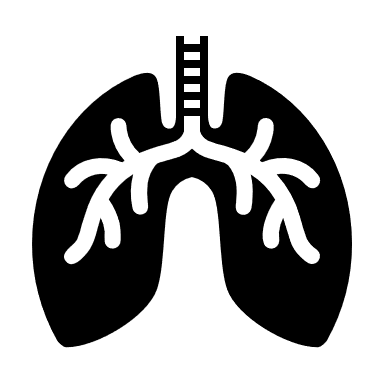 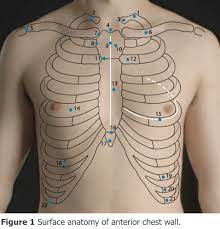 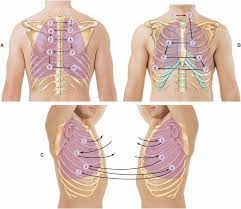 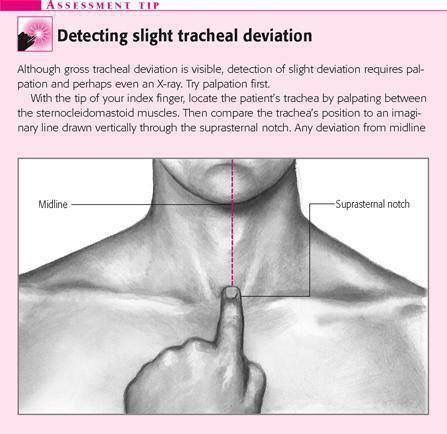 2. Palpate the trachea in the suprasternal notch. It should be central; if it is not, it suggests mediastinal displacement by  pneumothorax or collapse.
3. Percuss and auscultate the chest to identify pneumothorax effusions, consolidation or oedema
Look for chest wall deformity or injury; observe the depth of inspiration and assess for symmetrical chest –wall expansion.
CIRCULATION
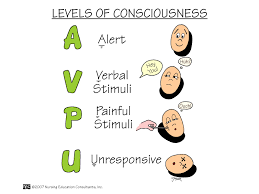 DISABILITY
Assess the patient' s conscious level using either the AVPU scale or GCS Conscious level is Often recorded using the AVFU scale , which categories the patient as :
Alert
Responding to the voice
Responding to the pain
Unresponsive
The Glasgow Coma Scale ( GOS) is more sensitive to changes 1a  patient c conscious level but is more complex responses, the GCS  was initially validated as a measure of consciousness level in patients with traumatic brain It measures eye opining, vocal and motor injury
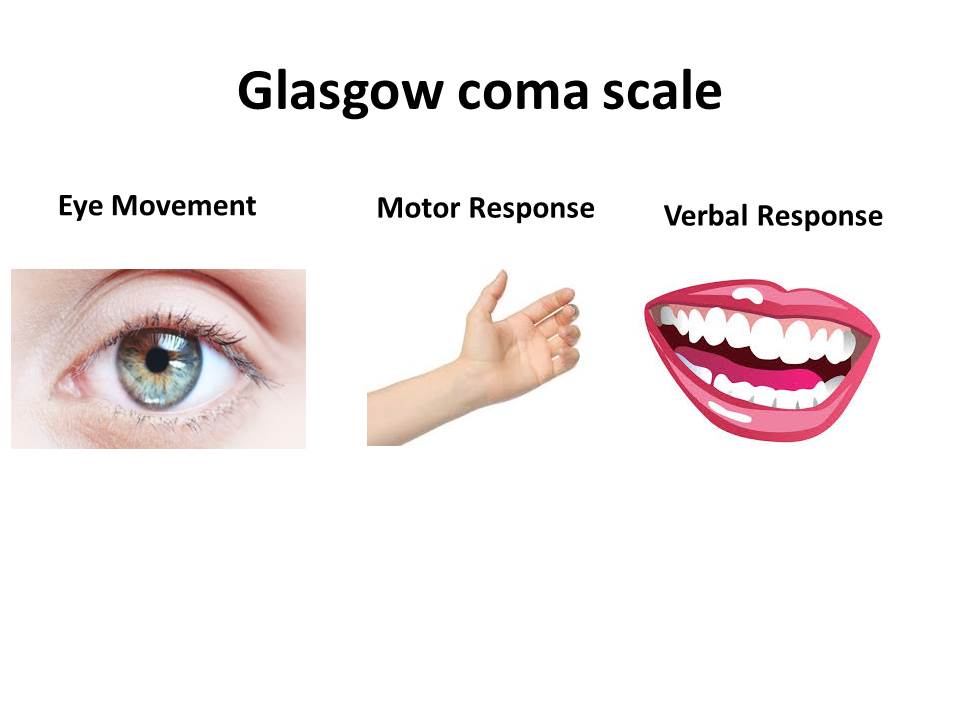 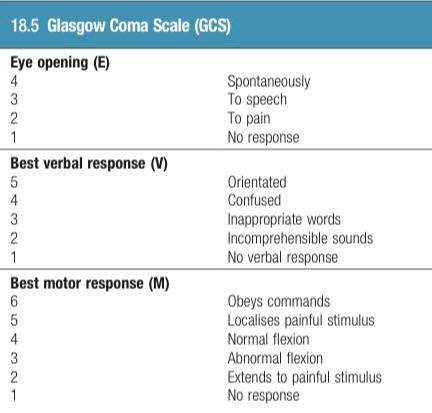 2. Examine the pupils for size, symmetry and light reflex

Pupillary light reflex

If the pupils are round and symmetrically reactive 
( constrict to  bright  light),  the  midbrain  is  intact  and  not  the  cause  of  coma .

Anisocoria ( asymmetric pupils ) may be a sign of uncal herniation.
  Keep in mind that certain eye drops or systemic medications may alter pupil size.

Eye movements

  if the cervical spine is uninjured, perform the oculocephalic fest ("doll' s eyes "). When the head is turned to one side, the eyes should move conjugately to the opposite direction if the brainstem is intact
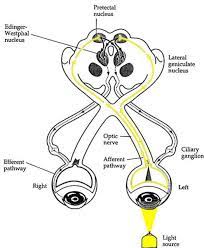 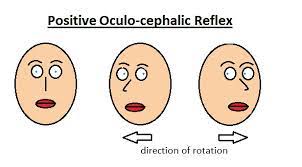 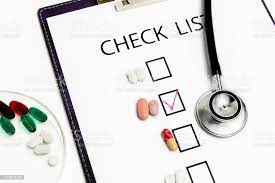 Check the drug chart for reversible causes of reduced consciousness.









Check the capillary blood glucose using a bedside glucose meter
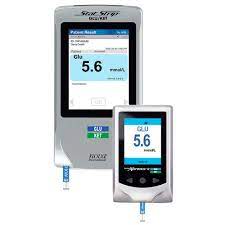 EXPOSURE
VITAL	SIGN
BP :
if was high think about ischemic stroke , hypertension
if was low think about shock , hypotension
Temperature :
if was high think about infection , drug overdose , UTI,  meningitis
sugar :
hypoglycemia or hyperglycemia 
R/R :
if was high think about sepsis , hypoxia , metabolic acidosis
if was low think about drug overdose
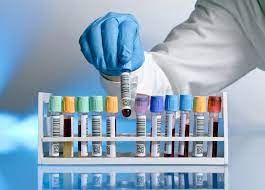 INVESTIGATIONS
A- Laboratory tests :
CBC,
electrolytes
Calcium BUN
creatinine
glucose
plasma osmolarity
arterial blood gas
ECG.

B- Toxicologic analysis of blood and urine.
CT or MRI of the brain.
LP(lumbar puncture )—if meningitis or subarachnoid  hemorrhage is suspected.
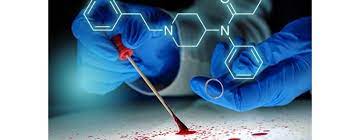 TREATMENT
1. Correct reversible causes and treat the underlying problem  (if identified)

Control airway; give supplemental oxygen, naloxone (for  narcotic overdose), dextrose (for hypoglycemia).

Give thiamine before a glucose load.

Correct any abnormalities in BP, electrolytes, or body temperature

2.  Identify  and  treat  herniation —lowering  the  intracranial pressure is critical.
THANK YOU